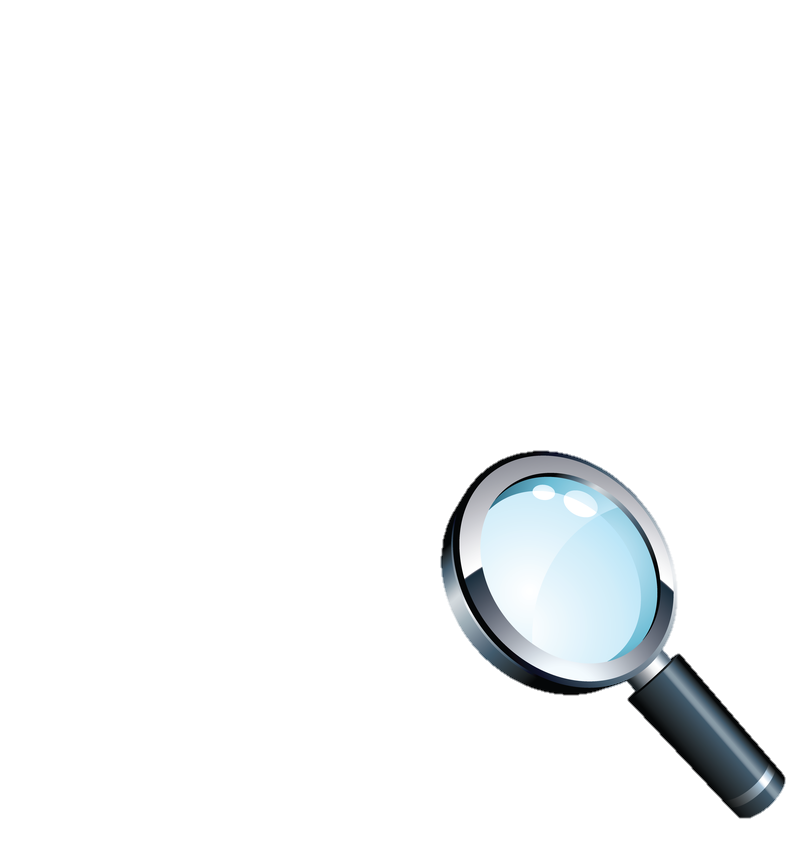 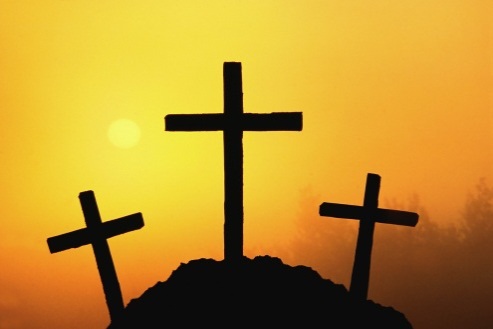 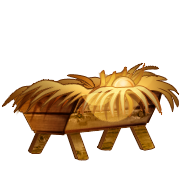 The Focused Jesus
Jesus’ ministry in the last week of His mortal life
John 12:1-19:42
John
1:1-18 Tells us what John believed about Jesus
The rest gives us the evidence of why John believed it
12:1-19:42 covers the last few days of Jesus’ natural life
These chapters contain Jesus’ most pressing actions and teachings
Jesus is NOT focussed on Himself
At the Passover meal?
Love characterises chapters 13-17
Jesus wants to show the full extent of His love for the Father in total obedience and for them in total sacrifice
But He refuses to be a martyr
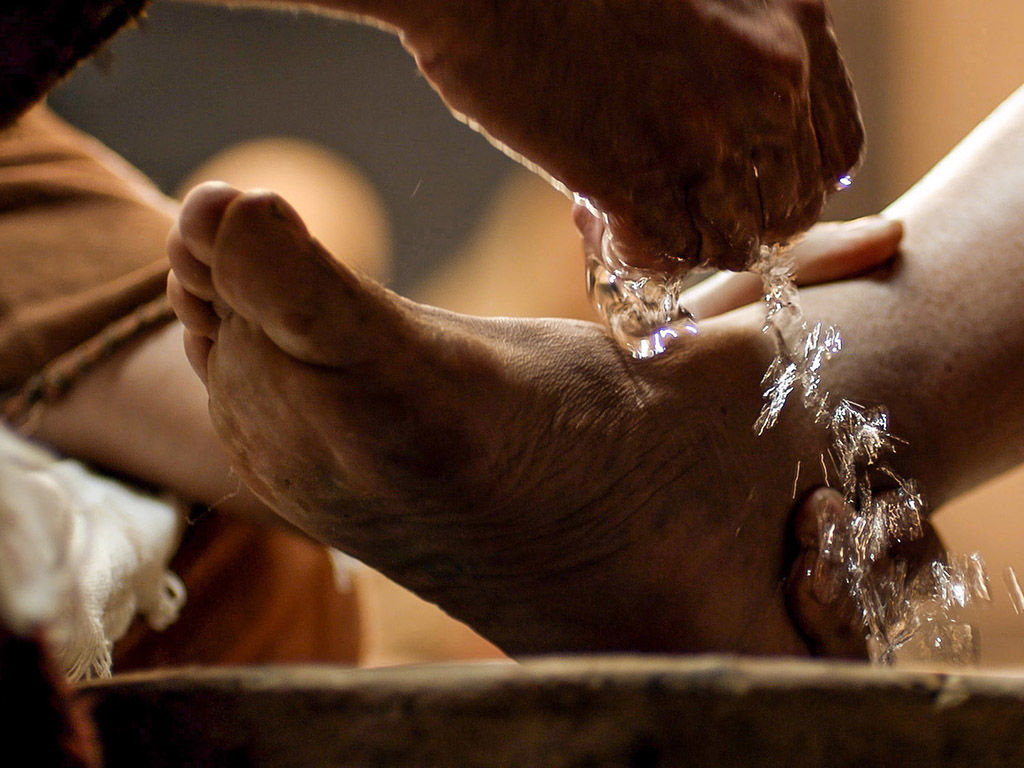 The blindingly obvious lessons
Jesus sometimes does things without telling us
Jesus sometimes does things without explaining why
Jesus calls for our trust, faith and co-operation
Christians are called to imitate the attitude as well as the behaviour of Jesus
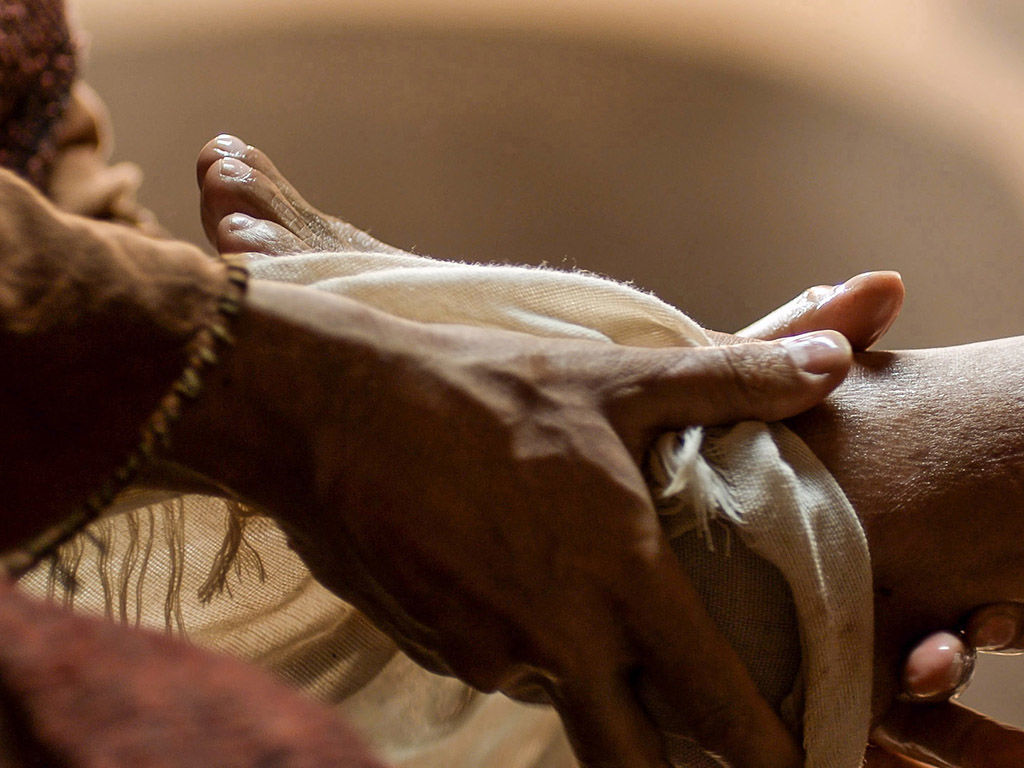 The less obvious observations
Not understanding does not exclude our inclusion
Jumping to the wrong conclusions is not a crime against the faith
You will understand in the end
It will not just be at the superficial level
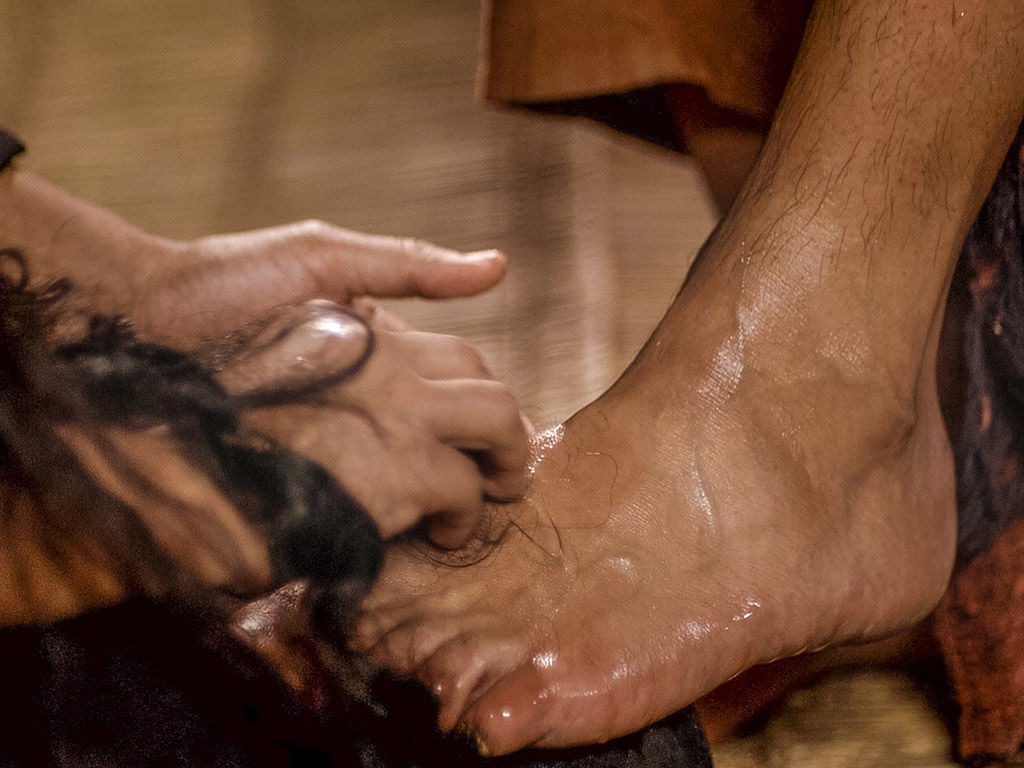 The washing of the disciples’ feet
This event is one of His priorities in the last couple of days of Jesus’ life
It’s an example of serving (17) and a lesson about ongoing grace and forgiveness
And with that He conquers each heart with His love